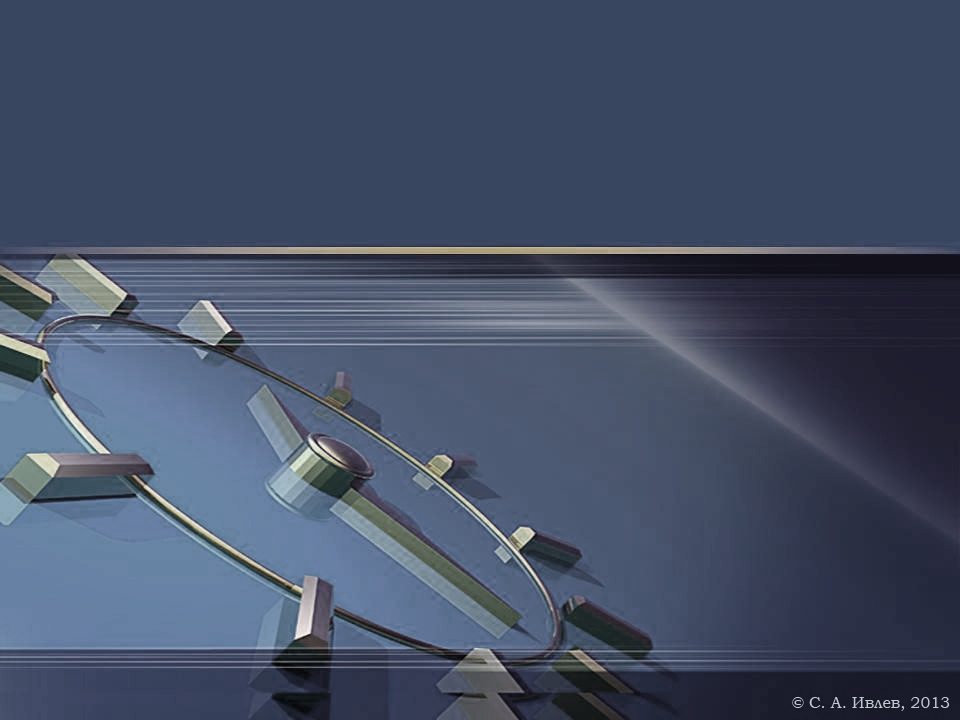 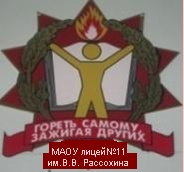 Краевая инновационная площадка-2018
Институт  развития образования Краснодарского края
12   февраля 2021 г.
Добрый день, уважаемые эксперты , коллеги !        «Образование-величайшее из земных благ , если оно наивысшего качества . В противном случае он совершенно бесполезен» Высказывание Киплинга о качестве образования актуально и сегодня. Я хочу представить вашему вниманию проект , направленный на решение названной значимой цели : «Система управления качеством образования в лицее на основе сетевой организации ресурсного обеспечения»
Отчёт о деятельности
краевой инновационной площадки
«Обеспечение качества образования на основе создания индивидуального образовательного маршрута»
за 2020 год
МАОУ лицей 11 им. В.В. Рассохина 
МО г. Армавир
[Speaker Notes: Добрый день, уважаемые эксперты , коллеги ! В рамках реализации нашего проекта коллектив лицея старался качественно выполнять задачи, поставленные Президентом нашей страны в Указе от 7 мая 2018 г. «О национальных целях и стратегических задачах развития Российской Федерации на период до 2024 года». Также реализовали индивидуальный подход к организации образовательного процесса путем формирования индивидуальных образовательных маршрутов обучающихся и педагогов.]
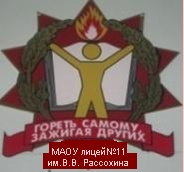 МАОУ лицей 11 им. В.В.Рассохина 
МО г. Армавир
Авторы представляемого опыта:
Абелян Арменуи Мартиновна-директор МАОУ лицея № 11 им. В.В. Рассохина 
Гюльназарян Наталья Евгеньевна
заместитель директора по УМР лицея № 11 им. В.В.Рассохина
 Мартынова  Ольга Викторовна –
директор МКУ «Центр развития образования и оценки качества», 
Толстошей Сергей Владимирович- 
начальник отдела оценки качества образования МКУ «Центр развития образования и оценки качества»
Научный руководитель:
  Чеснокова  Анастасия Владимировна -
заместитель директора по УР Армавирского филиала ГБОУ «ИРО» Краснодарского края, 
доцент кафедры филологических наук, кандидат филологических наук
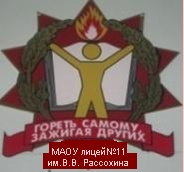 1. ЦЕЛИ. ЗАДАЧИ. ИННОВАЦИОННОСТЬ
Разработать и внедрить в образовательной организации модель и автоматизированную систему создания индивидуальных образовательных маршрутов для  раскрытия личностного потенциала каждого участника образовательной деятельности, повышения качества образования и удовлетворения образовательных потребностей личности, общества и  государства
Цели
[Speaker Notes: Целями проекта на отчетный период являются создание, разработка и внедрение в лицее модели индивидуального образовательного маршрута, направленной на повышение качества образовательной деятельности  с учетом запросов потребителей образовательных услуг, в контексте требований национального проекта «Образование».]
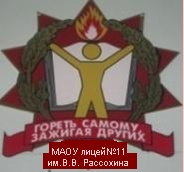 1. ЦЕЛИ. ЗАДАЧИ. ИННОВАЦИОННОСТЬ
1. Разработка и совершенствование программного и учебно-методического обеспечения образовательной и мониторинговой деятельности в условиях реализации обучения на основе ИОМ
2. Организация и апробация учебного процесса лицея в условиях сетевой формы образования на основе индивидуального учебного плана
3. Обеспечение специализированной подготовки педагогических кадров к деятельности в условиях обучения на основе индивидуальных образовательных маршрутов (обучение проектированию элективных курсов, индивидуальных образовательных программ, эффективным методам и приёмам организации проектной и исследовательской деятельности учащихся, повышение квалификации по актуальным направлениям деятельности КИП)
Задачи
4. Выявление трудностей реализации проекта, диагностика степени эффективности и универсальности модели с  внесением необходимых корректив
5. Популяризация проекта и информирование педагогической общественности: публикации в СМИ, проведение на базе лицея муниципального и зонального семинаров
[Speaker Notes: Всего в инновационном проекте для достижения целей мы ставили 17 задач. В 2020 отчетном году в соответствии с «Дорожной картой»  решались следующие задачи:  1) расширение перечня элективных курсов и курсов внеурочной деятельности в рамках формирования ИОМ разных типов, 2) разработка индивидуального учебного плана по запросам потребителей образовательных услуг, 3) обеспечение  профессиональной переподготовки педагогов по различным направлениям деятельности, 4) определение эффективности индивидуальной траектории образования в лицее на основе мониторингов и 5) диссеминация опыта в соответствии с целями и задами проекта.]
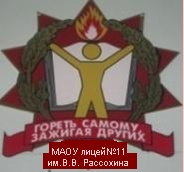 1. ЦЕЛИ. ЗАДАЧИ. ИННОВАЦИОННОСТЬ
[Speaker Notes: Инновационность данного проекта заключается в многофункциональности, системности и структуризации обеспечения качества образования на основе создания индивидуального образовательного маршрута. А также обусловлена многоаспектностью и гибкостью при создании цельной системы индивидуального обучения, в том числе с помощью сетевого взаимодействия с социальными партнерами, с учетом развития профессионализма педагога.]
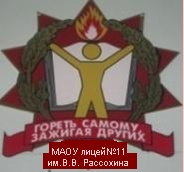 2. ИЗМЕРЕНИЕ И ОЦЕНКА КАЧЕСТВА ИННОВАЦИИ
Целевая модель наставничества
(Учитель-ученик)
[Speaker Notes: Оценка качества инновационного проекта «Система управления качеством образования в лицее на основе создания индивидуального образовательного маршрута» построена на принципах системности и целостности в управлении реализацией проекта. Данный принцип позволяет разработать индивидуальные инструменты, методики и процедуры для внутренней системы оценки качества лицейского образования.]
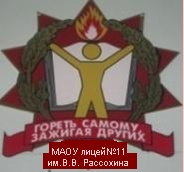 2. ИЗМЕРЕНИЕ И ОЦЕНКА КАЧЕСТВА ИННОВАЦИИ
Нормативно-правовая база ИОМ
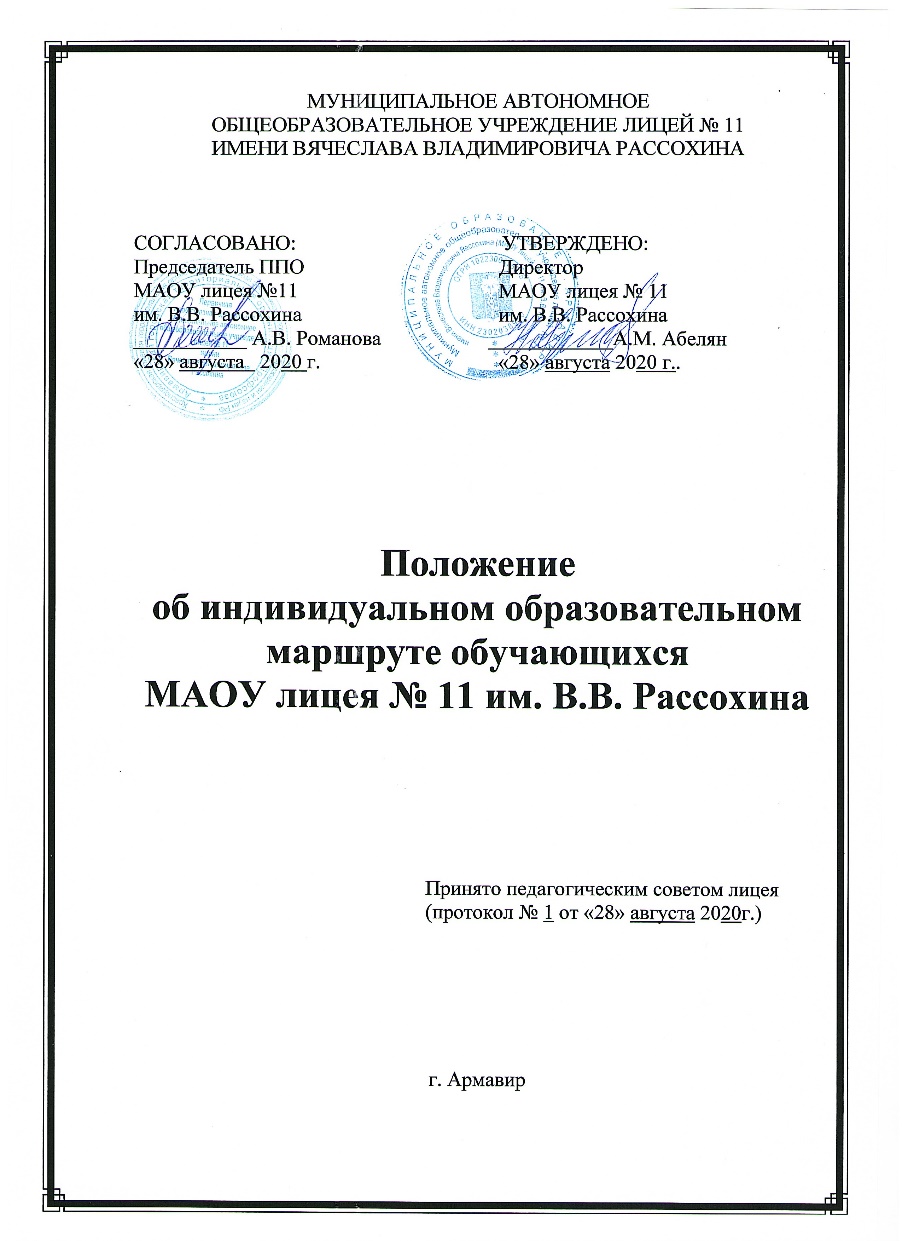 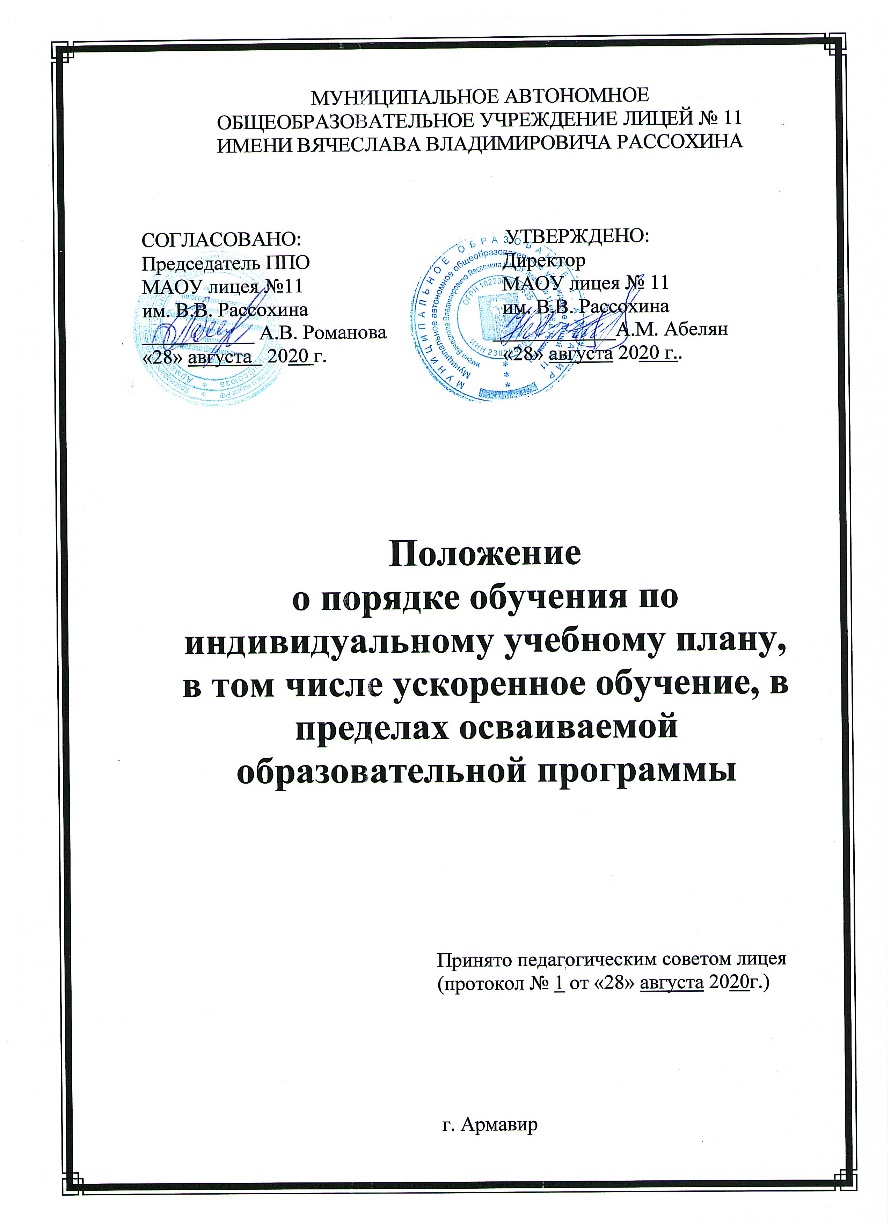 [Speaker Notes: Нормативная база отражает желаемый результат, который  достигается эффективнее, если деятельностью и соответствующими ресурсами управляют как процессом, вся учебная и внеучебная деятельность рассматривается как система взаимосвязанных процессов: основных, обеспечивающих, организационных, мониторинговых.]
2. ИЗМЕРЕНИЕ И ОЦЕНКА КАЧЕСТВА ИННОВАЦИИ
[Speaker Notes: Развитие школьника может осуществляться по нескольким образовательным маршрутам, которые реализуются одновременно или последовательно. Основная задача педагога – предложить обучающемуся спектр возможностей и помочь ему сделать выбор. Комплексную оценку ИОМ позволяет осуществить технология портфолио достижения обучающегося.
Цель формирования  ИОМ - активизация познавательной деятельности учащихся, выявление талантливых, разносторонне одарённых детей, повышение престижа знаний, творческих возможностей учащихся лицея, их самоутверждения и самореализации, укрепление союза лицея и родителей]
2. ИЗМЕРЕНИЕ И ОЦЕНКА КАЧЕСТВА ИННОВАЦИИ
[Speaker Notes: Значительное место в «дорожной карте» ИОМ педагога отводится самообразованию и развитию профессиональной компетентности.]
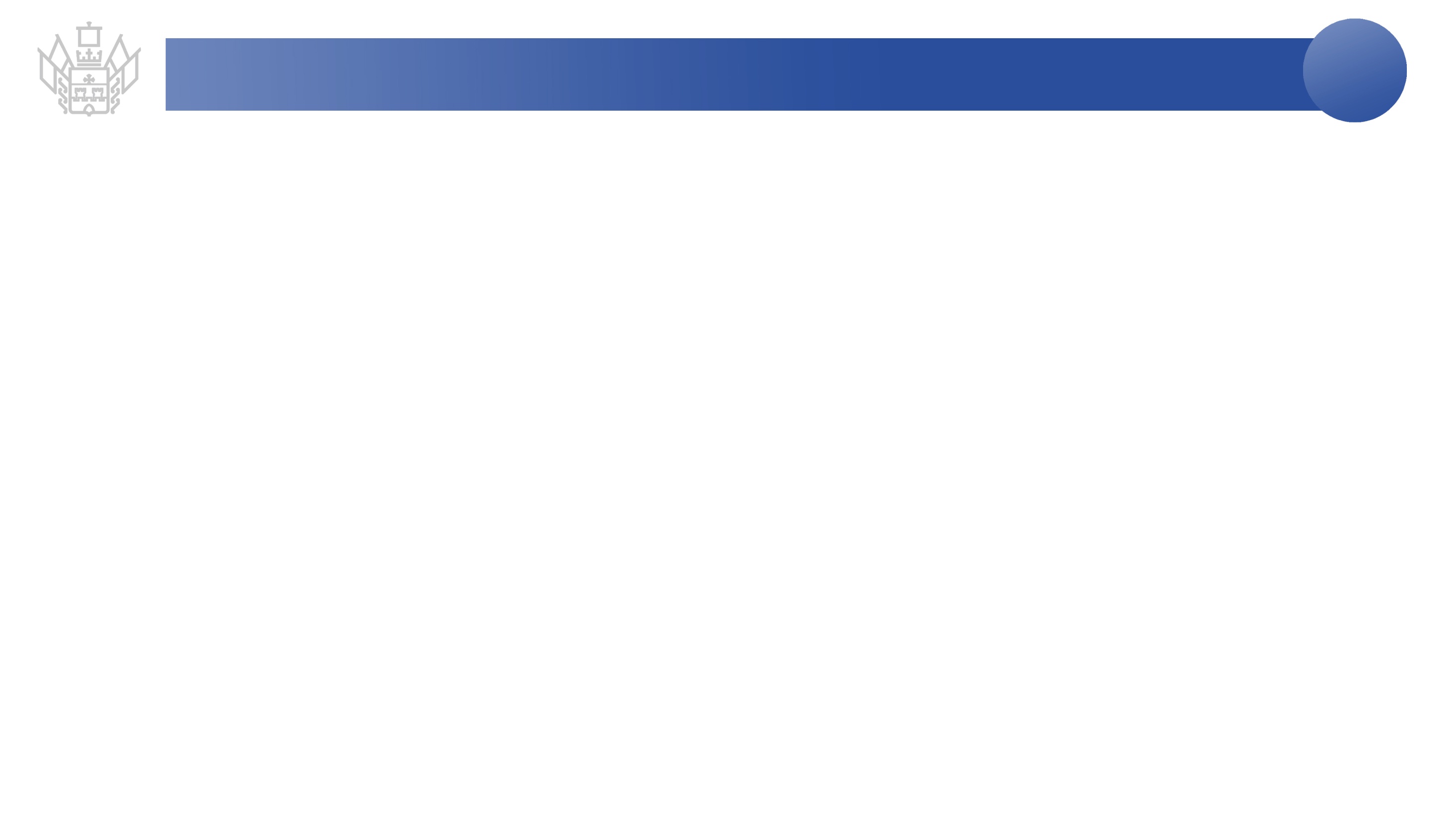 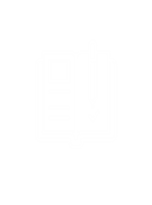 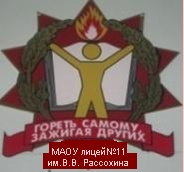 3. РЕЗУЛЬТАТИВНОСТЬ
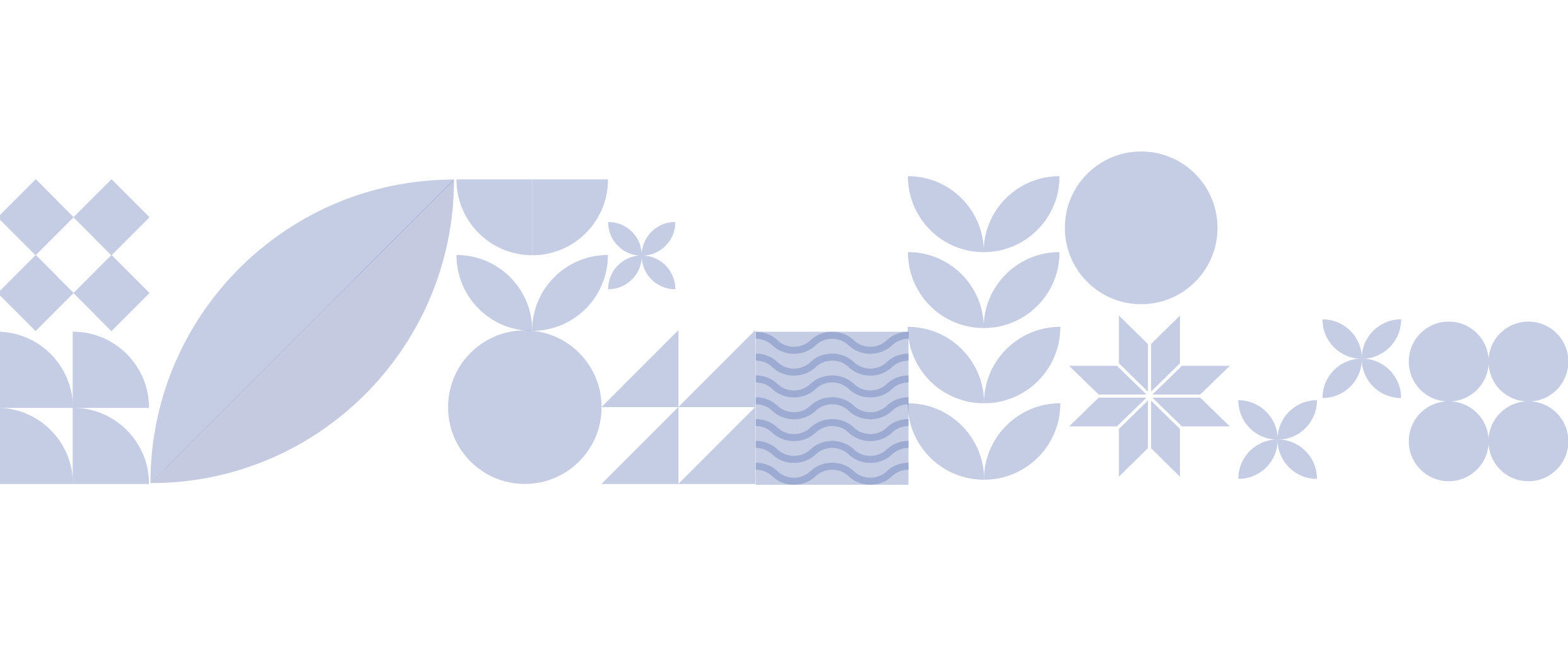 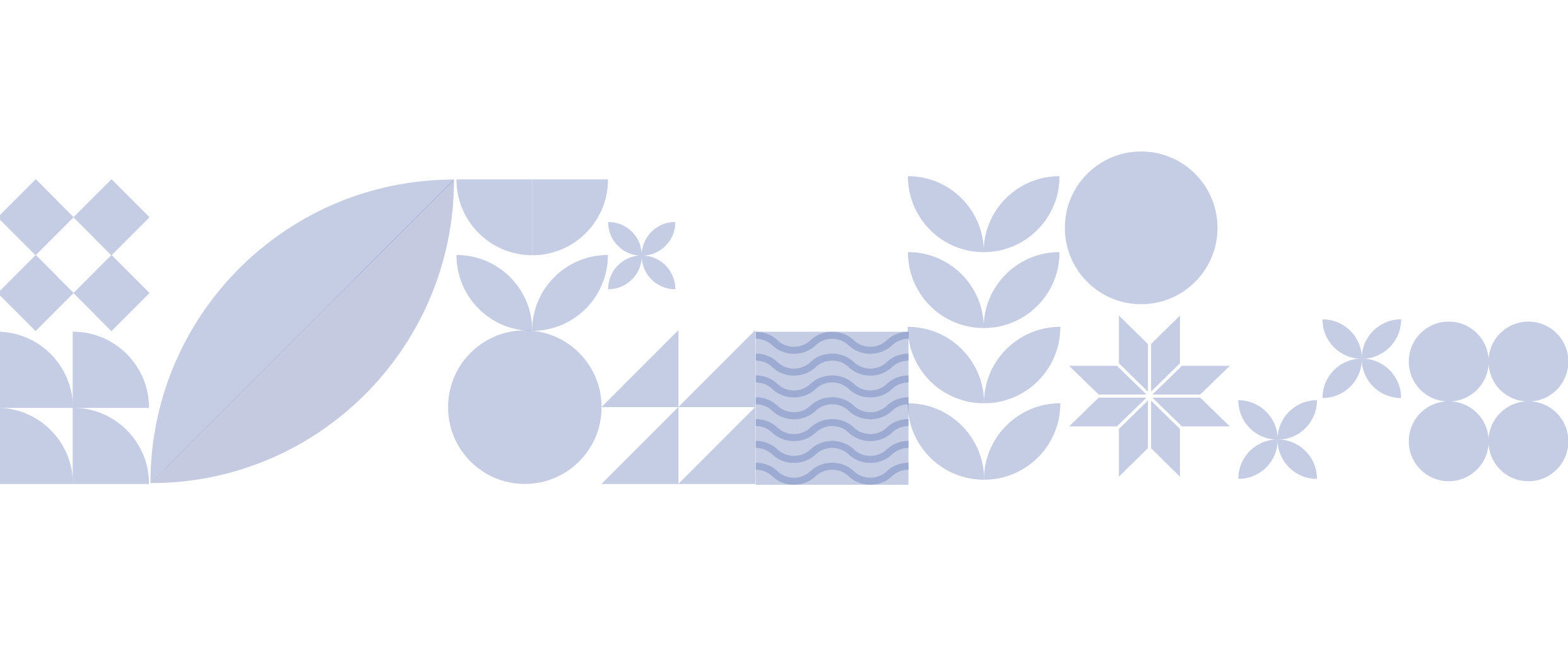 [Speaker Notes: В ходе реализации инновационного проекта нами было принято решение представить опыт результативности работы в разрезе реализации национального проекта «Образование» и его региональных программ, так как ключевой задачей национального проекта является создание условий, в которых нашим детям и нам будет комфортно развиваться.]
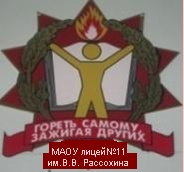 3. РЕЗУЛЬТАТИВНОСТЬ
Национальный проект «Образование»
РЕГИОНАЛЬНЫЕ ПРОЕКТЫ, реализуемые в лицее
[Speaker Notes: Из 8 региональных проектов в лицее реализуется 6.]
3. РЕЗУЛЬТАТИВНОСТЬ
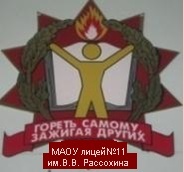 Национальный проект «Образование» РП «Современная школа»
Профильное обучение в МАОУ лицее №11 им. В.В. Рассохина
[Speaker Notes: Выбор модели ИОМ определяется комплексом факторов. Главными из них являются потребности и интересы обучающегося и родителей, поэтому в лицее уже 15 лет реализуется и развивается  профильное обучение по 4 направленностям. Данный факт позволяет осуществлять индивидуальный подход обучения системно и результативно.]
Содержание  образовательной деятельности
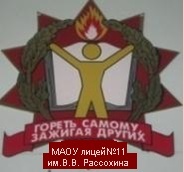 Технологический профиль
инженерно-математической
направленности
[Speaker Notes: В 2020 году продолжают реализовываться сетевые образовательные программы в 10-11-х классах по естественнонаучному профилю медико-биологической направленности и технологическому профилю инженерно-математической направленности. В связи с этим отмечается повышение качества сетевых отношений, что позволяет создать условия и осуществить в дальнейшем индивидуальным образовательный маршрут лицеистов.]
Индивидуальный учебный план
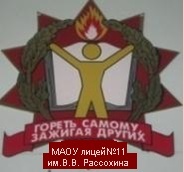 Таблица-сетка часов учебного плана 
МАОУ лицея №11 им. В. В. Рассохина для 10 «Б» лицейского класса 
технологического 
профиля инженерно-математической направленности,
реализующего ФГОС СОО в 2020-2021 учебном году
[Speaker Notes: На второе полугодие 2020-2021 года на основании заявления родителей обучающийся 10Б класса получает образование по индивидуальному учебному плану]
3. РЕЗУЛЬТАТИВНОСТЬ
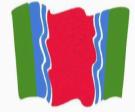 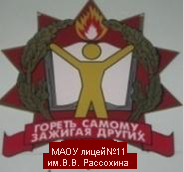 Национальный проект «Образование» РП «Современная школа»
Показатели эффективности сетевой формы обучения
[Speaker Notes: Показателем эффективности работы данного инновационного продукта является положительная динамика качества образовательной деятельности за отчетный период.]
3. РЕЗУЛЬТАТИВНОСТЬ
Национальный проект «Образование» РП «Современная школа»
Улучшение материально-технической базы
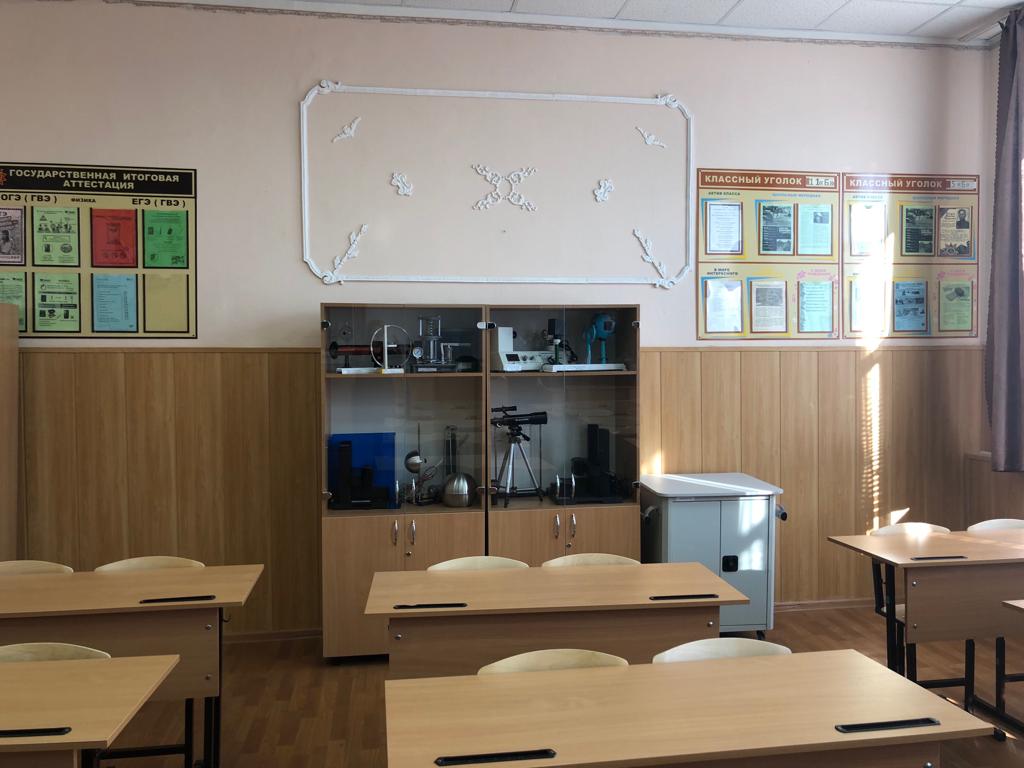 Инженерный класс
(7 млн. 666 тыс. 600 руб.)
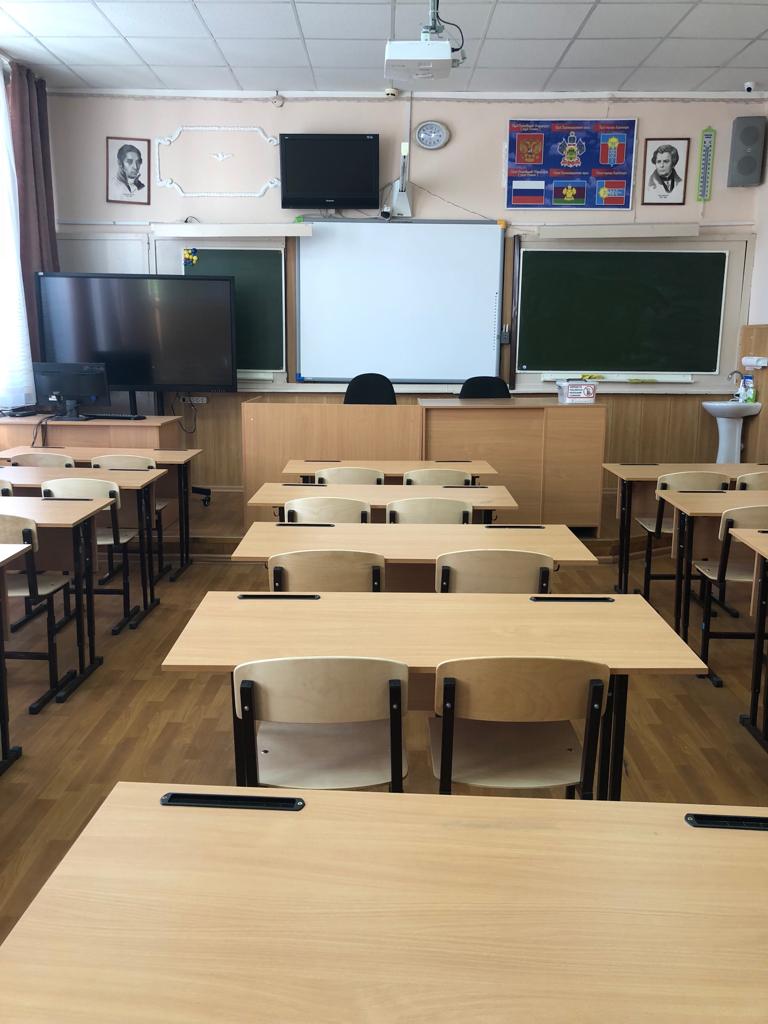 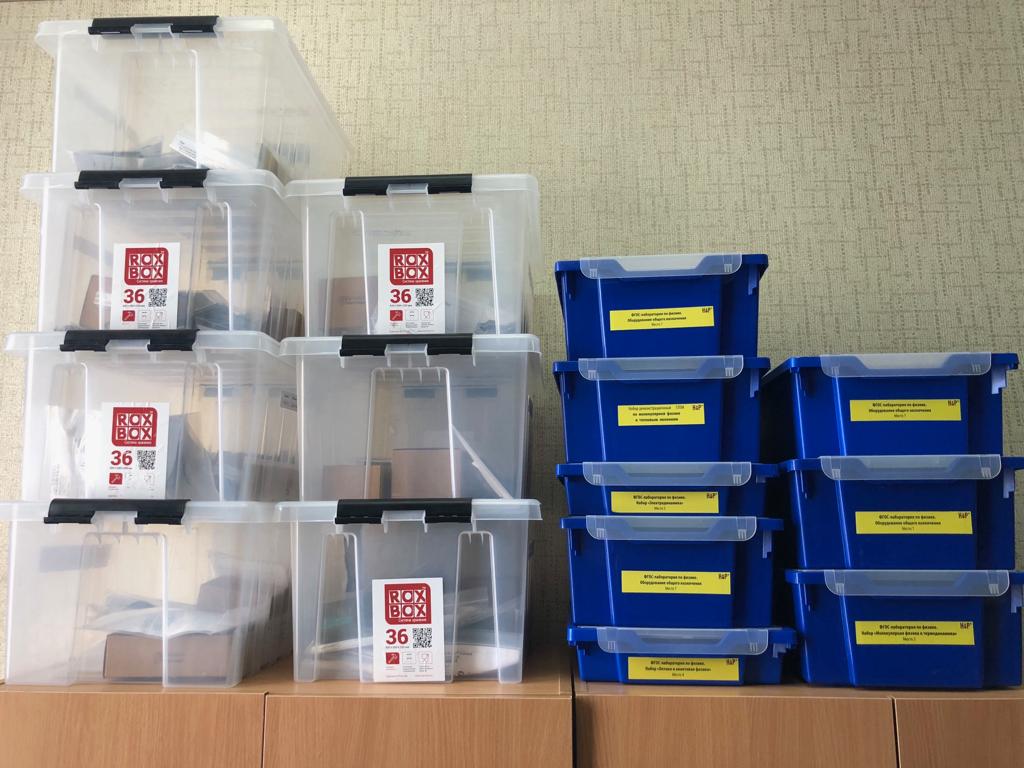 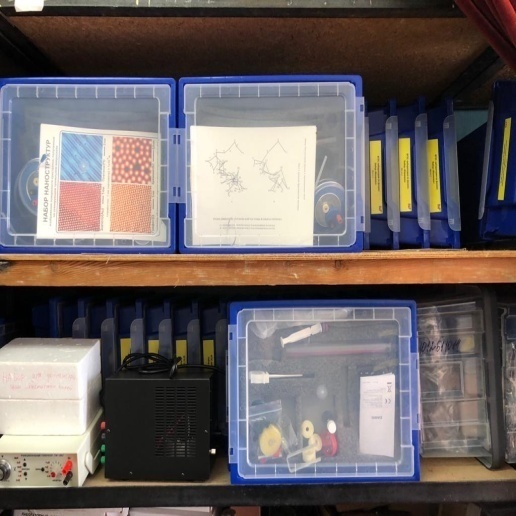 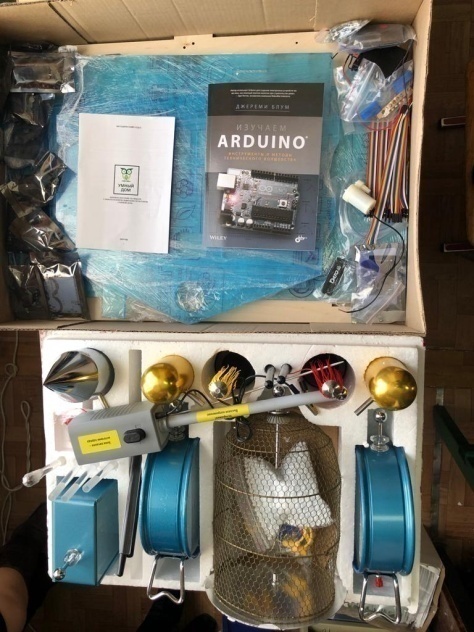 [Speaker Notes: Немаловажным фактором реализации ИОМ служат возможности материально-технической базы лицея. За счет краевого и муниципального бюджетов получены инженерный класс и медико-биологический классы.]
3. РЕЗУЛЬТАТИВНОСТЬ
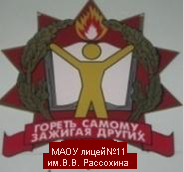 Национальный проект «Образование» РП «Современная школа»
Улучшение материально-технической базы
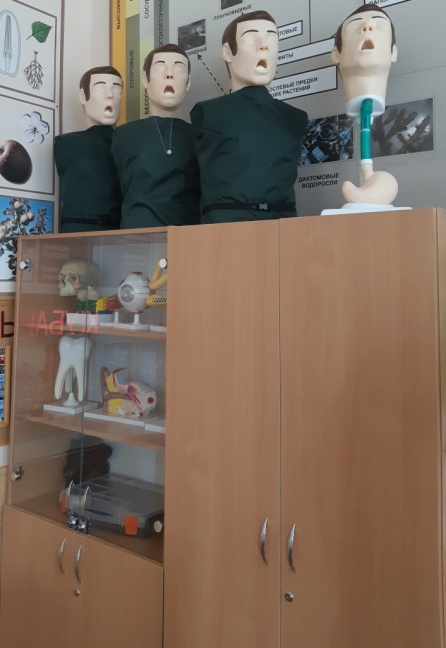 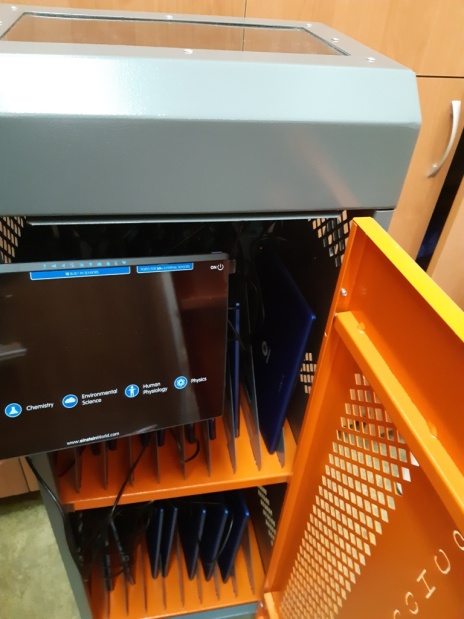 Медико-биологический класс
(3 млн. 786 тыс. 5 руб.)
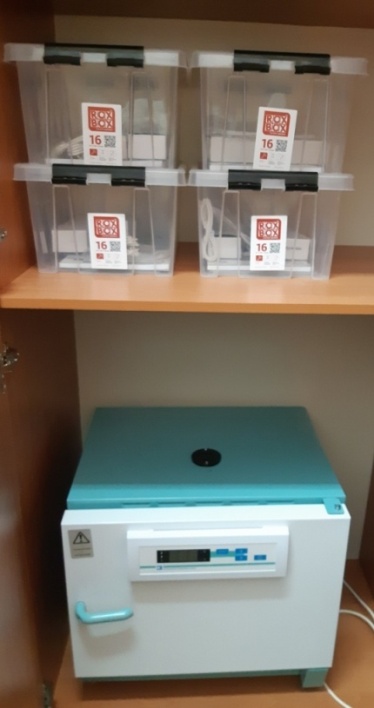 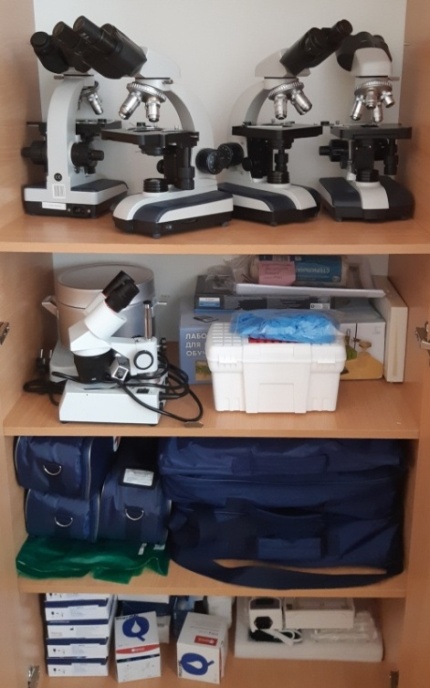 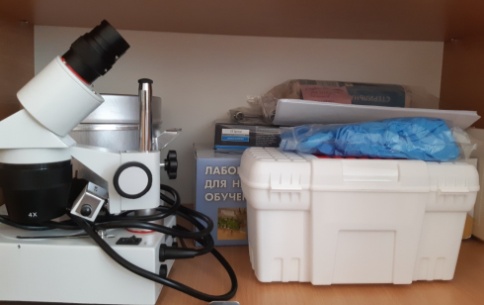 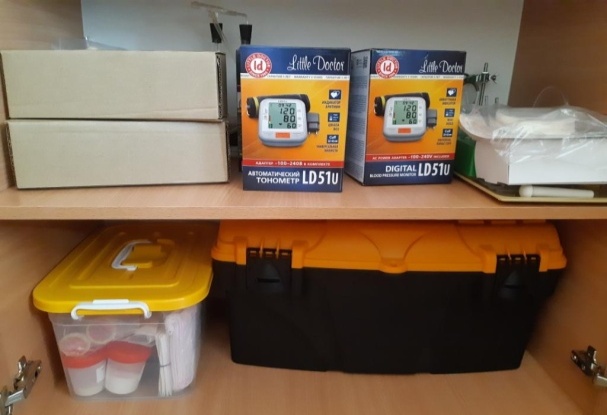 3. РЕЗУЛЬТАТИВНОСТЬ
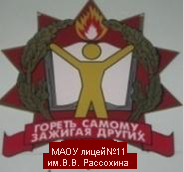 Национальный проект «Образование» РП «Современная школа»
Улучшение материально-технической базы
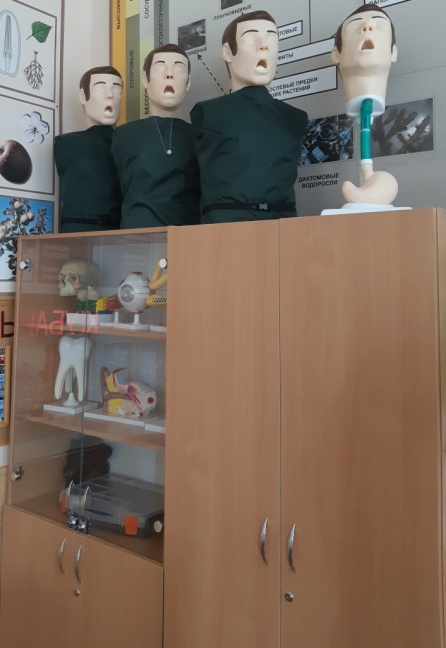 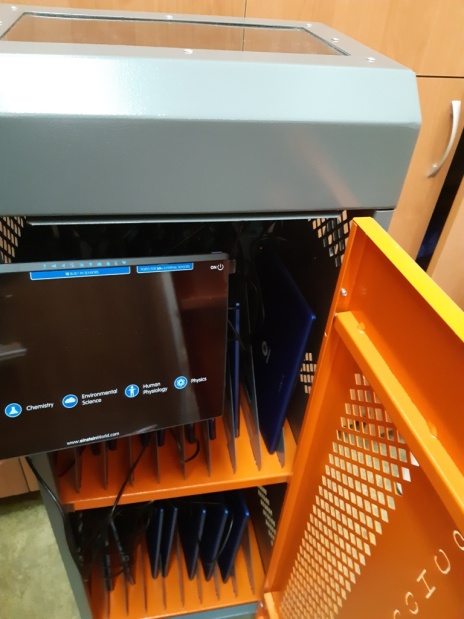 Медико-биологический класс
(3 млн. 786 тыс. 5 руб.)
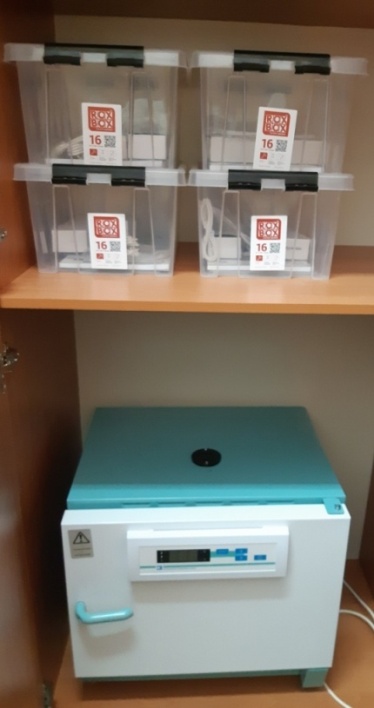 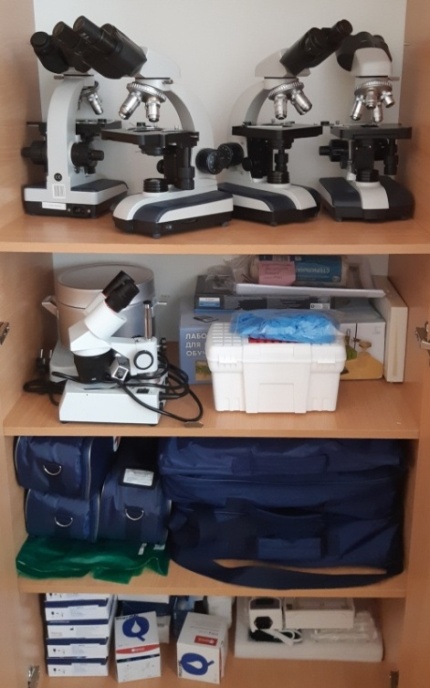 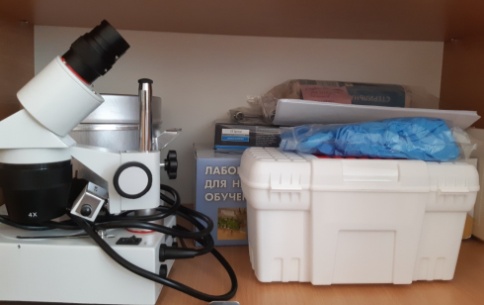 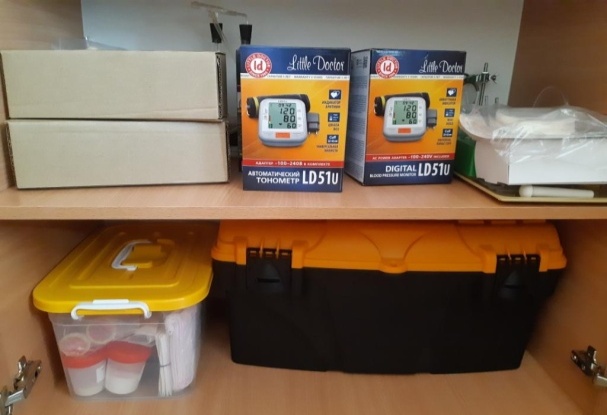 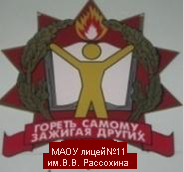 3. РЕЗУЛЬТАТИВНОСТЬ
Национальный проект «Образование» РП «Успех каждого ребенка»
[Speaker Notes: В лицее созданы условия для реализации регионального проекта «Успех каждого ребенка».  Это высокий процент занятости обучающихся в дополнительном образовании и их участие  в профориентационных мероприятиях, а также всероссийских открытых уроках на портале «ПроеКТОрия».]
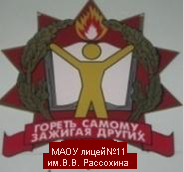 3. РЕЗУЛЬТАТИВНОСТЬ
Национальный проект «Образование» РП «Успех каждого ребенка»
Список участников регионального этапа Всероссийской олимпиады школьников 
в 2020 году в разрезе предметов
[Speaker Notes: Во Всероссийской школьной олимпиаде в 2020 году всего участвовало 382 учащихся (48%), из них 7 человек стали призерами регионального этапа, Олифиренко Иван стал победителем регионального этапа по химии. При поддержке фонда «Талант и успех»  Олифиренко Иван  посетил центр «Сириус» , работа которого направлена на выявление и поддержку талантливых детей.]
3. РЕЗУЛЬТАТИВНОСТЬ
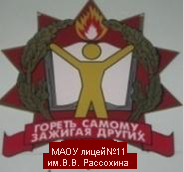 Национальный проект «Образование» РП «Успех каждого ребенка»

Возможности реализации индивидуального образовательного маршрута
одаренного школьника
ПРУИДЗЕ РОМАН, 11 «Б» класс
-Призер муниципального этапа ВОШ по физике в  2018, 2019 гг.
Призер краевого этапа конкурса исследовательских проектов школьников в рамках краевой конференции «Эврика»  в 2018, 2019 гг.
Призер городской  научно-технической  конференции  “Физика и математика в условиях научно технического прогресса” 2019 г.
В 2018-2019 , 2019-2020 учебных годах приглашен на обучение  на очных  краевых курсах по физике для одарённых детей
Победитель Всероссийского конкурса научно-исследовательских работ имени 
Д.И. Менделеева, 2020 г.
Призер политехнической региональной олимпиады школьников, 2020 г.
Победитель Всероссийского фестиваля творческих открытий и инициатив «Леонардо», 2020 г.
Победитель Российского национального юниорского водного конкурса, 2020 г.
Лауреат премии администрации (губернатора) Краснодарского края одаренным школьникам
[Speaker Notes: Результативность участия во всероссийской олимпиаде школьников в прошлом году и достижения лицеистов в 2020 году позволили нам перевести обучающихся 10-11 классов после предварительного опроса на индивидуальный образовательный маршрут. Таким образом, из 9 одаренных обучающихся 5 лицеистов проходят обучение по модели ИОМ. Вы можете видеть на слайдах успехи этих ребят.]
3. РЕЗУЛЬТАТИВНОСТЬ
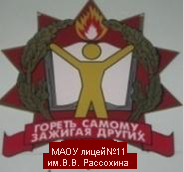 Национальный проект «Образование» РП «Успех каждого ребенка»
Возможности реализации индивидуального образовательного маршрута
одаренного школьника
БЕЛИКОВ ГЕОРГИЙ, 10 «Б» класс
ОЛИФИРЕНКО  ИВАН, 10 А класс

- Победитель муниципального  и регионального этапов ВОШ по химии, географии
- Призёр муниципального этапа ВсОШ по  биологии и технологии
- Победитель школьного этапа «Ученик года-2019»
В 2018-2019, 2019-2020 учебных годах проходил обучение на заочных краевых курсах по химии для одарённых детей
Участник образовательной программы «Сириус» в 2019-2020 , 2020-2021 гг.
2019-2020 учебный год:
 Победитель муниципального этапа, призер регионального этапа  ВсОШ по физике
Призер муниципального и регионального этапов ВсОШ по астрономии
Призер муниципального этапа ВсОШ по математике
Победитель  первого   отборочного тура  олимпиады «ФИЗТЕХ» Московского  физико-технического института
2020-2021 учебный год:
призер муниципального этапа, победитель регионального этапа  ВсОШ по физике 
Призер муниципального этапа ВсОШ по астрономии
Победитель муниципального этапа региональной политехнической олимпиады
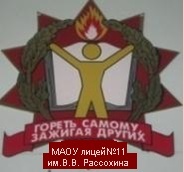 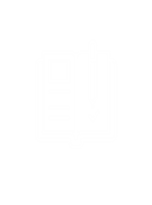 Перспективные направления работы лицея как эффективные ресурсы
для реализации ИОМ
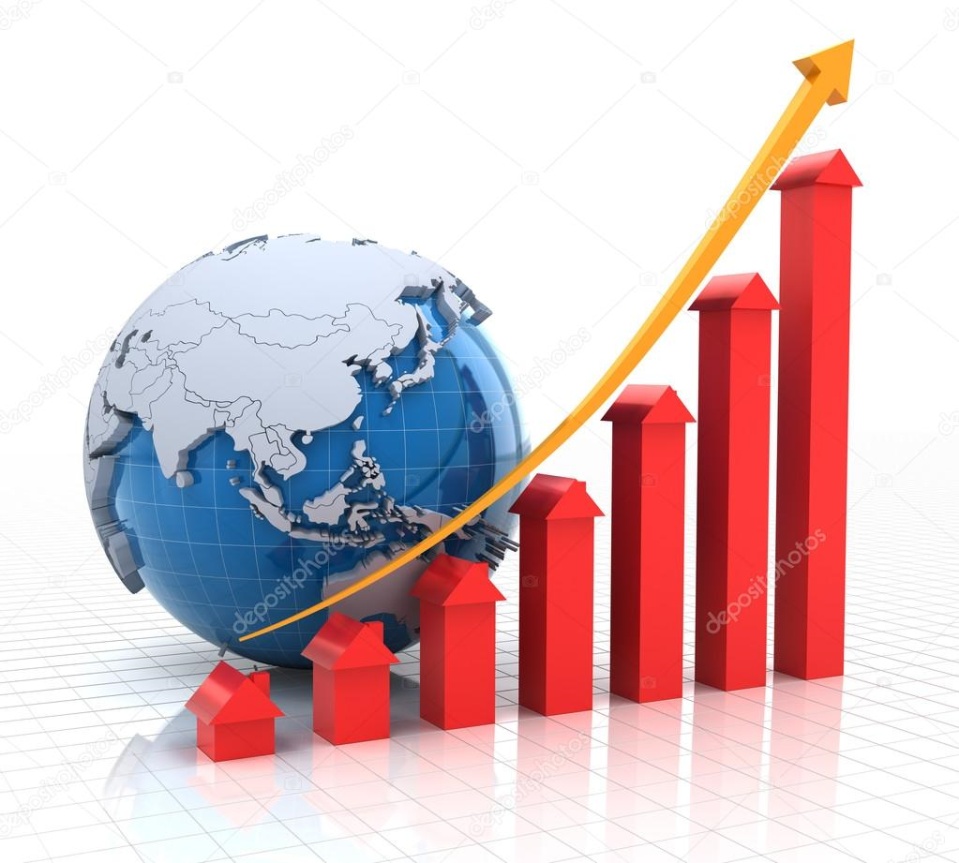 [Speaker Notes: В мае 2020 года лицей вошел в федеральный проект «Целевая модель наставничества». ЕЕ участниками стали 18 педагогов-наставников и 35 лицеистов-наставляемых. Данный проект позволяет не только сопровождать развитие одаренных детей, но и выявлять их способности в образовательной деятельности.
Таким образом, профильное обучение, ранняя профилизация, наставническая деятельность позволяют сформировать ИОМ не только для одаренных детей, но и для значительной части успешных детей в образовательной деятельности.]
Форма для заполнения
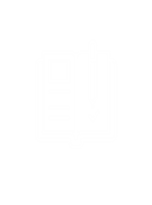 3. РЕЗУЛЬТАТИВНОСТЬ
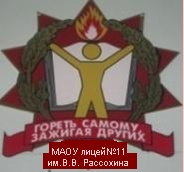 Национальный проект «Образование» РП «Учитель будущего»
[Speaker Notes: Выбор модели ИОМ определяется также профессионализмом педагогического коллектива. В рамках регионального проекта  «Учитель будущего» перед лицеем стоит задача непрерывного повышения профессионального мастерства педагогических работников. В результате можно отметить участие педагога английского языка  в курсах в Центре непрерывного  повышения профессионального мастерства  педагогических работников. По итогу составлен ИОМ для педагога сроком на 1 год.]
3. РЕЗУЛЬТАТИВНОСТЬ
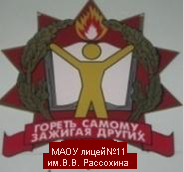 Национальный проект «Образование» РП «Учитель будущего»
Возможности реализации индивидуального образовательного маршрута педагога
Участники регионального этапа 
Всероссийского конкурса
«Педагогический дебют - 2019»
Призер краевого конкурса «Разговор о правильном питании»
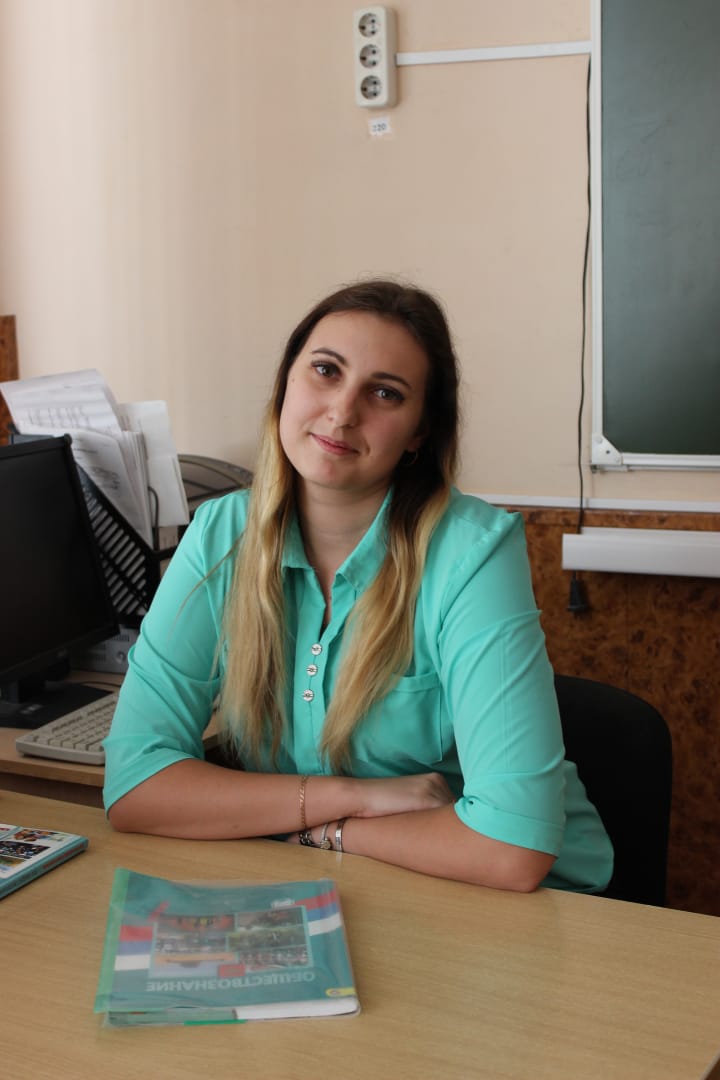 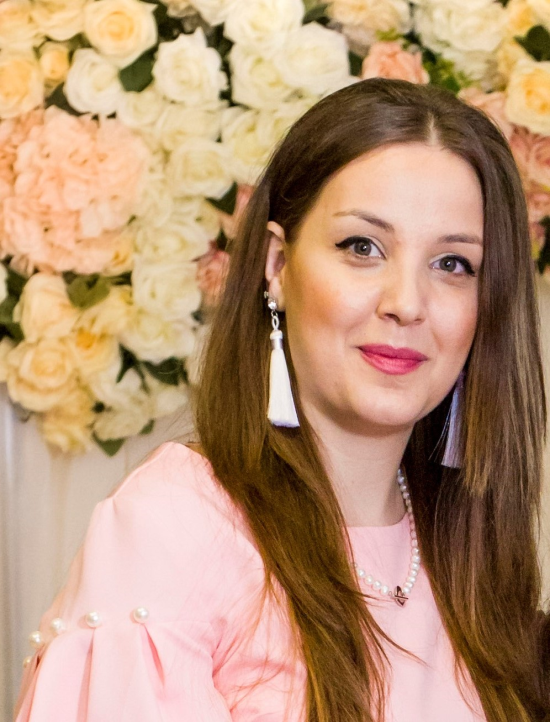 Руденко
Анна Андреевна,
учитель истории
Козлова
Анна Александровна,
Учитель начальных классов
Егиазарян 
Нарине  Грачяевна,
учитель английского языка
[Speaker Notes: Достижения педагогов в профессиональных конкурсах  говорят о готовности учителей к новым современным требованиям, предъявляемым к образованию, и приобретению новых компетенций.]
3. РЕЗУЛЬТАТИВНОСТЬ
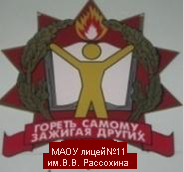 Национальный проект «Образование» РП «Социальная активность»
[Speaker Notes: Развитие социальной активности ребенка  способствует всестороннему развитию обучающегося.]
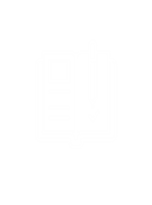 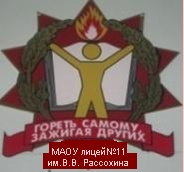 Краевая инновационная площадка - 2018
[Speaker Notes: Диссеминация и апробация опыта по реализации инновационного проекта «Система управления качеством образования в лицее с помощью ресурсов» состоялась в ходе мероприятий различного уровня: федерального, регионального, муниципального.
В 2020 году продолжено сетевое взаимодействие лицея с учебными заведениями города: Армавирский механико-технологический институт (филиал) ФГБУО ВПО Кубанский государственный технологический университет и ГБПОУ «Армавирский медицинский колледж».
Опыт лицея был представлен на III Всероссийском смотре-конкурсе «1000 лучших школ», по итогам которого выдали диплом лауреата-победителя.]
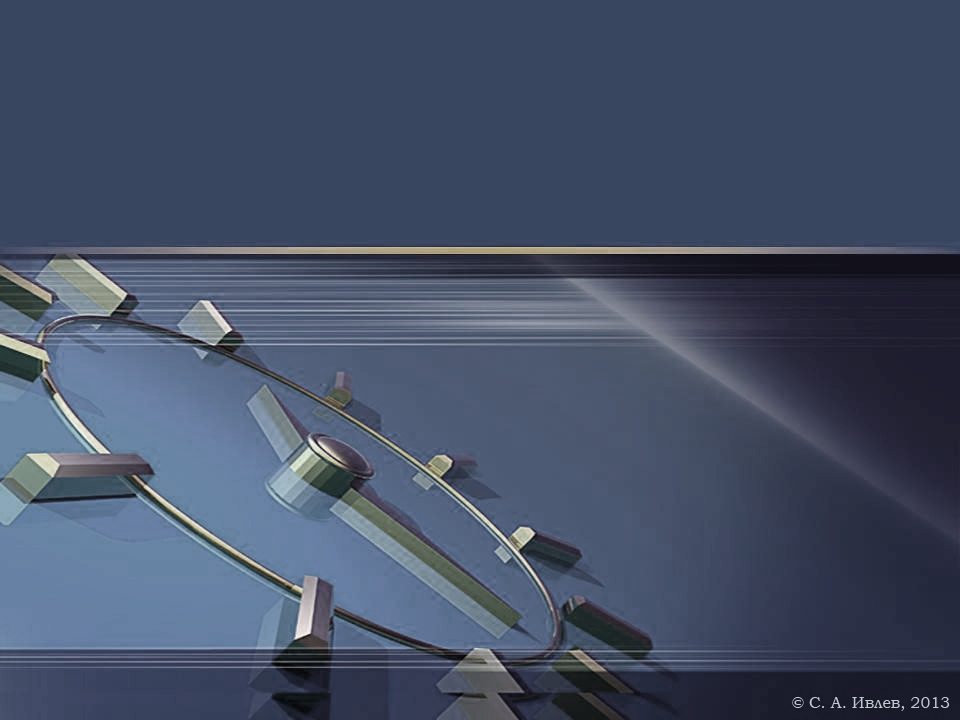 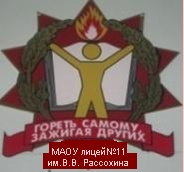 Муниципальное образование город Армавир
МАОУ лицей 11 им. В.В.Рассохина
Краевая инновационная площадка
«Обеспечение качества образования на основе создания индивидуального образовательного маршрута»

2021 г.
[Speaker Notes: Инновационное развитие лицея стало для нас ключевым фактором формирования лучших управленческих практик и профессионального роста. Поэтому цели и задачи нашего проекта актуальны и отвечают государственным требованиям. На основе самооценки апробации и диссеминации результатов деятельности краевой инновационной площадки считаем возможным предположить, что задачи отчетного периода выполнены в полном объеме, определены цели, задачи и перспективы на следующий год.]